STATUS OF THE MPUMALANGA PROVINCE
PRESENTER
DISTRICT MANAGER OPERATIONS: EHLANZENI
MS N D CHILOANE

3 SEPTEMBER 2019
CONTENT
Provincial Overview
Civic Services
Immigration Affairs
Human Resource Management 
Finance and Supply Chain Matters
Counter Corruption and Security Services
Achievements and Challenges
2
PROVINCIAL OVERVIEWINTERESTING FACTS ABOUT MPUMALANGA
Pilgrim’s Rest was the second town in South Africa after Kimberly to be electrified. The electricity was generated from a hydro-electrical plant in the Blyde River Canyon built in 1911.
South Africa’s first stock exchange was built in Barberton in 1884 during the gold rush.
The world-renowned artist, Gerald Sekoto, was born in Botshabelo near Middelburg on December 9, 1913.
Makhonjwa Mountains in Barberton boasts the oldest rock formations in the world, dating back 3,5 billion years.
The world’s largest underground coal-mining complex is in Secunda, making Mpumalanga South Africa’s
	powerhouse.
The Blyde River Canyon is the third largest in the world and the largest green canyon.
The Kruger National Park is two-million hectares in size.
The late Ray Phiri, Mirriam Makeba, Hugh Masekela, Zakes Nkosi, Lucky Dube, Rebecca Malope all hail from Mpumalanga.
The Sudwala Caves are the oldest known dolomite caves in the world. They are approximately 2 000 million years old.
3
[Speaker Notes: Mpumalanga means “Place where the Sun Rises” and people are drawn to the province by its magnificent scenery, fauna and flora, and the fascinating remnants of the 1870 gold-rush era.
Bordered by Mozambique and Swaziland in the east, and Gauteng in the west, it is situated mainly on the high plateau grasslands of the Middleveld, which roll eastwards for hundreds of kilometers. In the north-east, it rises towards mountain peaks and terminates in an immense escarpment. In some places, this escarpment plunges hundreds of meters down to the low-lying area known as the Lowveld.
 The majority of the population (4.3 million) currently residing in the Mpumalanga were born in  the province. About 169 172 Mpumalanga residents were born in Gauteng. Those that were born in Limpopo (155 000) migrated to Mpumalanga, and 116 132 from Mpumalanga were born outside of South Africa. 

The poverty headcount in Mpumalanga achieved a slight decrease from 7,9% in 2011 and 7,8% in 2016. 273 886 of households in Mpumalanga reported that they had ran out of money in the last 12 months before the survey was conducted. 14,8 % of  households in Mpumalanga missed a meal over the same period.

Mpumalanga Community Survey 2016 results (Published by STATS SA)]
PROVINCIAL OVERVIEWINTERESTING FACTS ABOUT MPUMALANGA
• The giant footprint otherwise known as the Goliath’s Footprint embossed on a rock on a farm near Ermelo is six feet long.
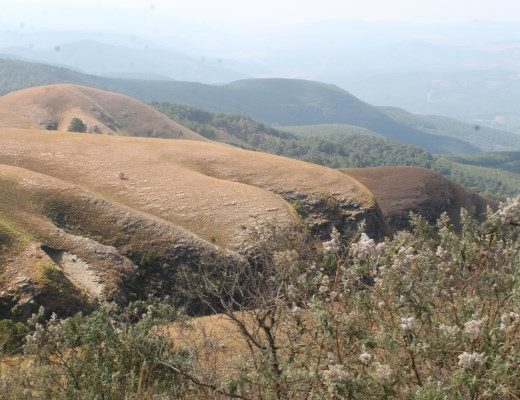 4
PROVINCIAL DEMOGRAPHICS AS PER MID YEAR REVIEW 2016
5
PROVINCIAL DEMOGRAPHICS AS PER MID YEAR REVIEW 2016 continues
According to the 2019 mid year estimates from STATS SA the population is now: 4,542,593. Unfortunately information about Districts and Local Municipalities are not available
6
SENIOR MANAGEMENT STRUCTURE: ORGANOGRAM
Provincial Manager
Ms N Jele
Director:
Finance & Support
 Vacant (unfunded)
Ehlanzeni District
District Manager Operations
Ms ND Chiloane
Nkangala District
District Manager Operations
Ms ME Makatu
Gert Sibande District
District Manager Operations
Vacant (unfunded)
Office Managers
10 Offices (large and medium)
2 x Office Managers posts
vacant (unfunded)
12 Health Facilities
Office Managers
7 Offices (large and medium)
1 x Office Manager post
Vacant (unfunded)
9 Health Facilities
Office Managers
7 Offices (large and medium
1 x Office Manager post
Vacant (unfunded)
10 Health Facilities
7
FOOTPRINT  ILLUSTRATION (MAP)
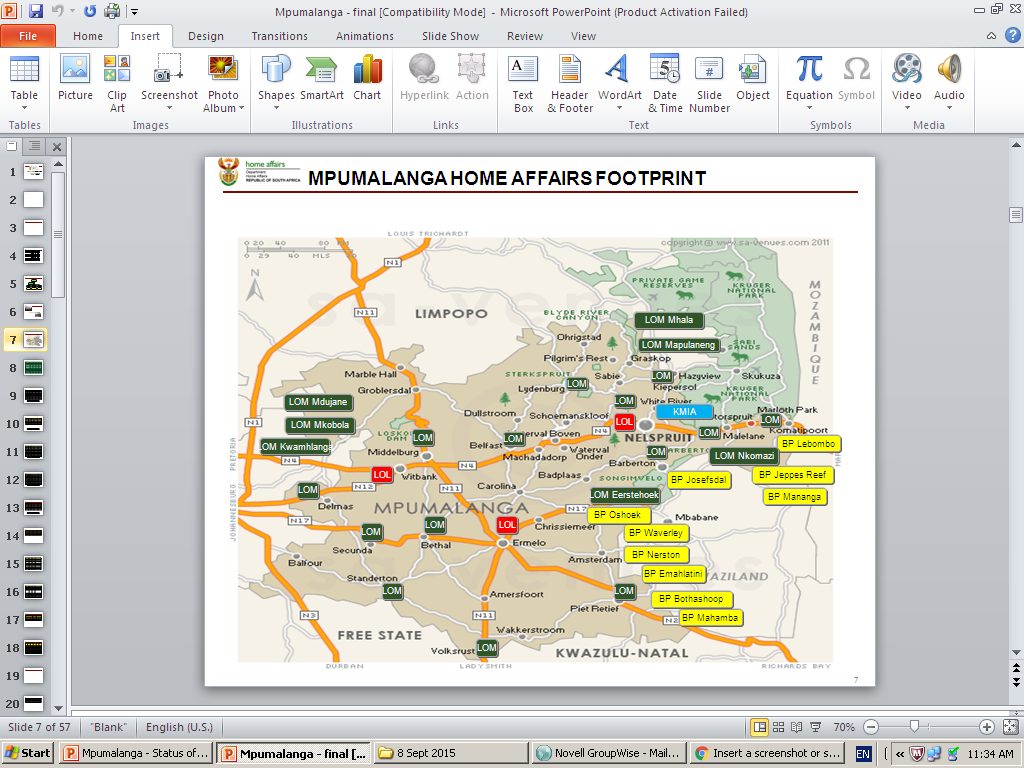 8
FOOTPRINT
9
FOOTPRINT
10
FOOTPRINT
11
FOOTPRINT
12
Achievement on Provincial Targets
13
[Speaker Notes: Overview]
CIVIC AFFAIRS
14
BIRTH REGISTRATION WITHIN 30 DAYS
15
[Speaker Notes: Districts]
BIRTH REGISTRATION WITHIN 30 DAYS
16
[Speaker Notes: Districts]
BIRTH REGISTRATION WITHIN 30 DAYS
17
[Speaker Notes: Districts]
BIRTH REGISTRATION WITHIN 30 DAYS
18
[Speaker Notes: Districts]
BIRTH REGISTRATIONS WITHIN 30 DAYS2016/17 vs 2017/18 vs 2018/19
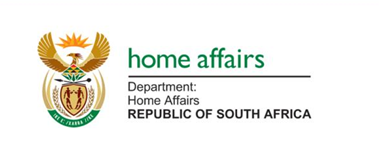 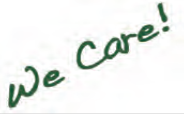 19
NOTES: BIRTH REGISTRATION WITHIN 30 DAYS
Mashishing Office:
Office closed by the Department of Labour due to structural challenges since April 2018. 
The Office operated from a Mobile Office and later from a Park Home while the office was repaired. They moved back into the office on 1 July 2019. There was however still a challenge with connectivity. Office was fully operational on 8 July 2019 
Nkomazi Office:
The office was off-line from 22 March 2018 due to cable theft. There was also a problem with the data line in the office that needed to be fixed by SITA. They operated from a Mobile Office until 23 May 2019.
Middelburg Office:
The server crashed on 14 May 2018. The server was replaced, but the office was only functional from 25 June 2018.
Kwa-Mhlanga Office:
Office  off-line from 8 November 2018 until 31 December 2018 due to cable theft.


Volksrust Office: 
The user ID for birth registration was only allocated to this office in September 2018. (Volkrust was under the jurisdiction of Piet Retief Office previously and the births registered at  Volksrust were registered with the user ID of Piet Retief). It therefore did not reflect on the system statistics for Volksrust.

Sabie Hospital:
No target was allocated to this facility as it was not connecting. Connectivity was restored in August 2018 with a 3-G card.
20
[Speaker Notes: Districts]
HEALTH FACILITIES
21
HEALTH FACILITIES
22
HEALTH FACILITIES
23
SMART ID CARD OFFICES & APPLICATION VOLUME
24
[Speaker Notes: Districts]
SMART ID CARD OFFICES & APPLICATION VOLUME
25
[Speaker Notes: Districts]
SMART ID CARD APPLICATIONS2016/17 vs 2017/18 vs 2018/19
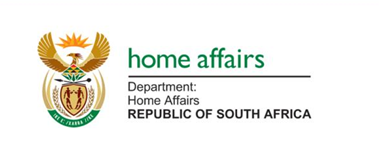 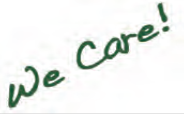 POSSIBLE PRODUCTION LOSS DUE TO SYSTEM DOWN TIME, ELECTRICITY AND OFFICE CLOSURES
27
[Speaker Notes: Indicate what is connected and what still need]
NOTES: SMART ID CARD APPLICATIONS
Office Closures:
Mashishing Office:
Office closed by the Department of Labour due to structural challenges since April 2018. 
The Office operated from a Mobile Office and later from a Park Home while the office was repaired. They moved back into the office on 1 July 2019. There was however still a challenge with connectivity. Office was fully operational on 8 July 2019. 
Middelburg Office:
The server crashed on 14 May 2018. The server was replaced, but the office was only functional from 25 June 2018.
Witbank Office:
Office was closed on 8 March 2019.  There was a burglary during the evening of 7 March 2019 where gates were forced open and explosives were used in the office.
Secunda Office:
Office was closed on 25 June 2018 due to protest action in the area. Roads to the town were blocked and officials could not get to the office.

Electricity challenges:
Challenges were experienced during load shedding. The purchasing of diesel was a challenge as the service providers did not want to assist with quotations due to the small quantities that were required.  Most of the generators also needed to be serviced which could not be done as there was no service provider.
The department then issued diesel cards to offices which resolved the challenge with purchasing of diesel.
A service provider was also appointed to do the maintenance of the generators.
28
[Speaker Notes: Districts]
SMART ID CARD FOOTPRINT AND ROLL OUT
29
MODERNISATION ROLL OUT
30
[Speaker Notes: Indicate what is connected and what still need]
UNCLAIMED ID’S AND UNCOLLECTED SMART ID CARDS  (July 2019)
31
UNCLAIMED ID’S AND UNCOLLECTED SMART ID CARDS (July 2019)
32
UNCLAIMED ID’S AND UNCOLLECTED SMART ID CARDS (July 2019)
33
PASSPORT APPLICATIONS
34
[Speaker Notes: Districts]
PASSPORT APPLICATIONS
35
[Speaker Notes: Districts]
LATE REGISTRATION OF BIRTH – ALL CATEGORIES
Files closed: Applicant has been invited for an interview, 3 times. Client did not show up
36
UNABRIDGED CERTIFICATES
37
[Speaker Notes: Statistics duplicates 
Change the slide 
comment]
AMENDMENTS , RECTIFICATIONS AND DUPLICATES
38
[Speaker Notes: Statistics duplicates 
Change the slide 
comment]
LOCAL STAKEHOLDER FORUMS
39
LOCAL STAKEHOLDER FORUMS
40
LOCAL STAKEHOLDER FORUMS
41
LOCAL STAKEHOLDER FORUMS
42
DISTRICT STAKEHOLDER FORUMS
PROVINCIAL STAKEHOLDER FORUMS
43
STAKEHOLDERS: CONTRIBUTION TO THE PROVISION OF EFFECTIVE AND EFFICIENT SERVICES
Stakeholder Forums and their members assisted with the awareness  in communities in respect of DHA services.
They have been very active and vocal specifically with Birth Registrations and applications for Smart ID Cards. 
The province managed to achieve the Birth Registration target. Stakeholders, like the Department of Health,  Councilors, Traditional Leaders, CDW etc were directly involved in assisting the Department.
The province did not achieve the  Smart Card target for 2018/19. Stakeholders, including the Department of Education, were however actively involved with arranging for learners and other citizens to apply.
SAPS is assisting with Immigration Services. When operations are done their members accompany the Immigration Officers. They also provided vehicles  for deportations when needed.
44
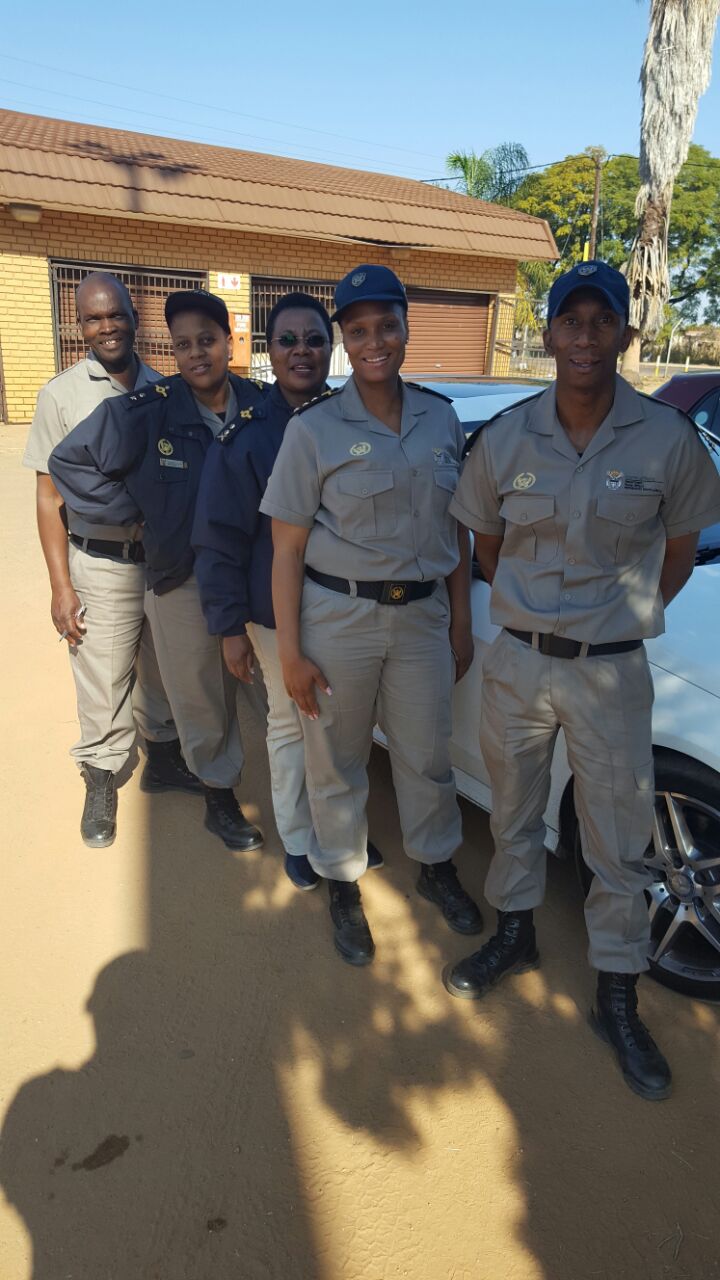 IMMIGRATION
45
INSPECTIONS
46
[Speaker Notes: Ask here about orders to leave and Letter of good cause]
INSPECTIONS
47
[Speaker Notes: Ask here about orders to leave and Letter of good cause]
EMPLOYERS CHARGED
48
[Speaker Notes: Ask here about orders to leave and Letter of good cause]
EMPLOYERS CHARGED
49
[Speaker Notes: Ask here about orders to leave and Letter of good cause]
TRANSGRESSORS CHARGED
50
[Speaker Notes: Ask here about orders to leave and Letter of good cause]
TRANSGRESSORS CHARGED
51
[Speaker Notes: Ask here about orders to leave and Letter of good cause]
IMMIGRATION SERVICES CONTINUE
17 Applications for Letters of Good Cause that were received in March 2019, were not yet adjudicated by end of March 2019. Adjudication was done in April 2019.
52
[Speaker Notes: Ask here about orders to leave and Letter of good cause]
IMMIGRATION SERVICES CONTINUE
The operations are done with other Stakeholders, for example
SAPS
SARS
Traffic
Eskom
Labour
Health
COGTA
Anti corruption unit
53
[Speaker Notes: Ask here about orders to leave and Letter of good cause]
EMPLOYERS CHARGED
54
[Speaker Notes: Ask here about orders to leave and Letter of good cause]
CASES WITHDRAWN BY COURT
55
[Speaker Notes: Ask here about orders to leave and Letter of good cause]
DEPORTATIONS AND TRANSFERS
56
[Speaker Notes: Ask here about orders to leave and Letter of good cause]
HUMAN RESOURCE MANAGEMENT
57
CAPACITY LEVELS
58
[Speaker Notes: Change structure to establishment]
CAPACITY LEVELS
59
[Speaker Notes: Change structure to establishment]
CAPACITY LEVELS
Capacity loss since February 2018
60
[Speaker Notes: Change structure to establishment]
PROVINCIAL EQUITY
61
PEOPLE MANAGEMENT AND PERFORMANCE
PMDS:  2018/19
62
PEOPLE MANAGEMENT AND PERFORMANCE
PMDS:  2019/20
63
PEOPLE MANAGEMENT AND PERFORMANCE
Analysis of staff patterns: Policy on Incapacity Leave & Ill-health Retirement
64
SKILLS OVERVIEW
65
BURSARY INFORMATION
66
SKILLS DEVELOPMENT
67
EMPLOYEE WELLNESS PROGRAMMES
68
COUNTER CORRUPTION CASES
69
SECURITY SERVICES
70
[Speaker Notes: Kept in the old info as reference]
SECURITY SERVICES
71
[Speaker Notes: Kept in the old info as reference]
FINANCE, ASSET MANAGEMENT & SUPPLY CHAIN MANAGEMENT
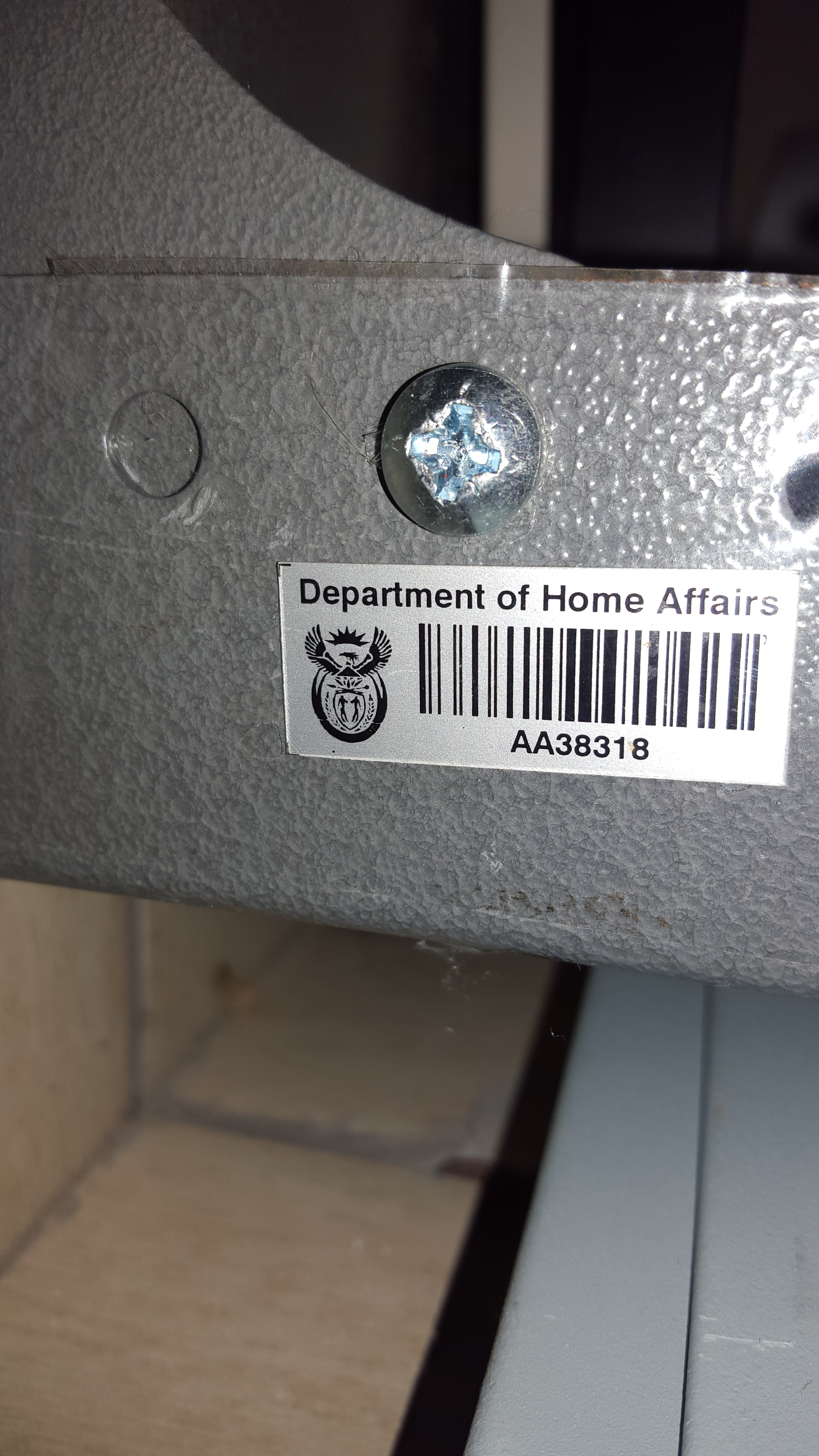 72
BUDGET AND EXPENDITURE
73
ASSET MANAGEMENT AND SCM FUNCTIONS
74
INVOICES PAID WITHIN 30 DAYS
75
REVENUE COLLECTED
76
FLEET MANAGEMENT (2018/19)
77
LEASE PERIOD OF OFFICES
78
LEASE PERIOD OF OFFICES
79
LEASE PERIOD OF OFFICES
80
PROGRESS ON ALTERNATIVE ACCOMMODATION
81
STATE OWNED BUILDINGS
82
Achievements & Challenges
83
ACHIEVEMENTS
84
CHALLENGES AND KEY DECISIONS REQUIRED
85
THANK YOU